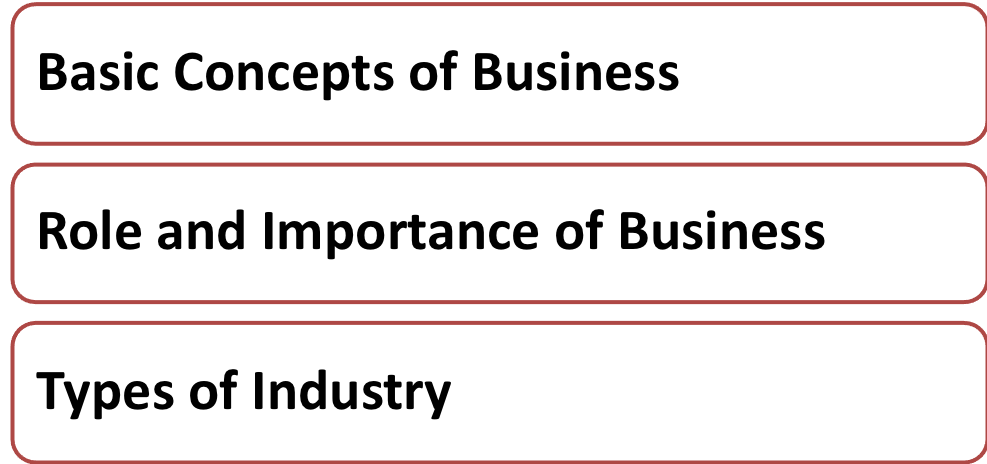 1
What would you do if you were bitten by bees?
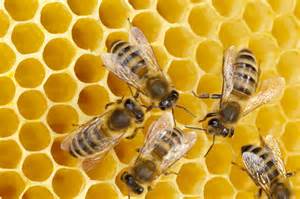 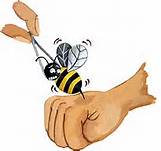 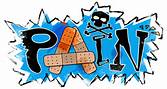 2
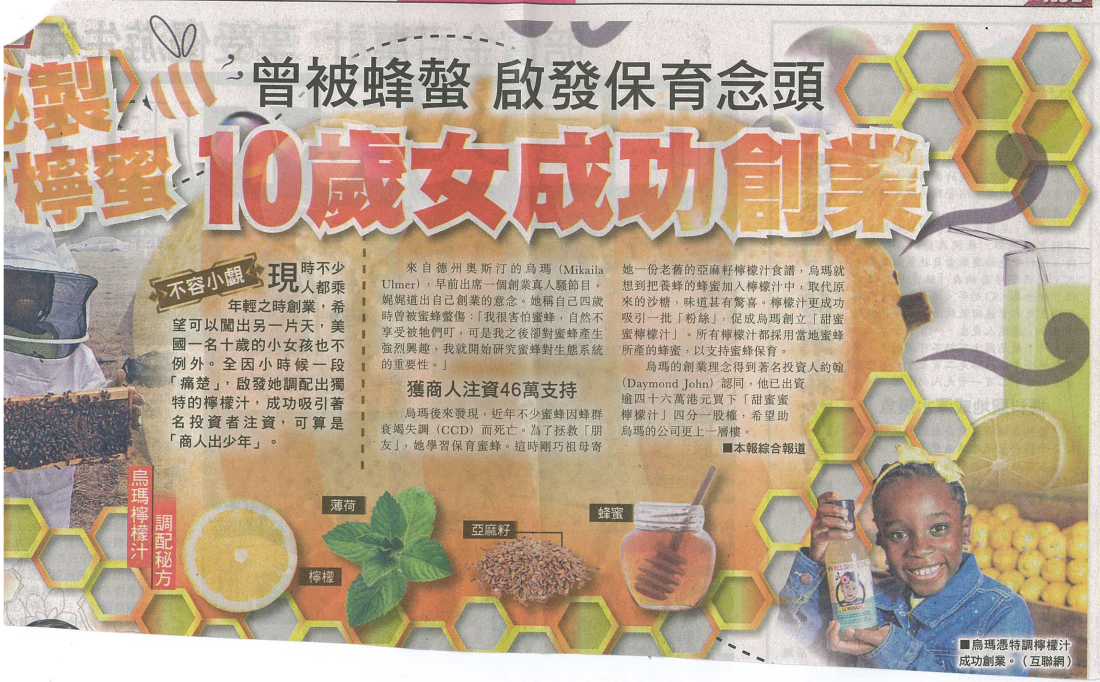 Sto
3
Source: Oriental Daily, 30 March, 2015
[Speaker Notes: Arouse students’ learning interest by an interesting story.
Stimulate students to think that business involves a business idea and investment, exchanging something of value and reward for taking risks.]
The organised effort of individuals to produce and sell, for a profit, the goods and services that satisfy customers’ and society’s needs.
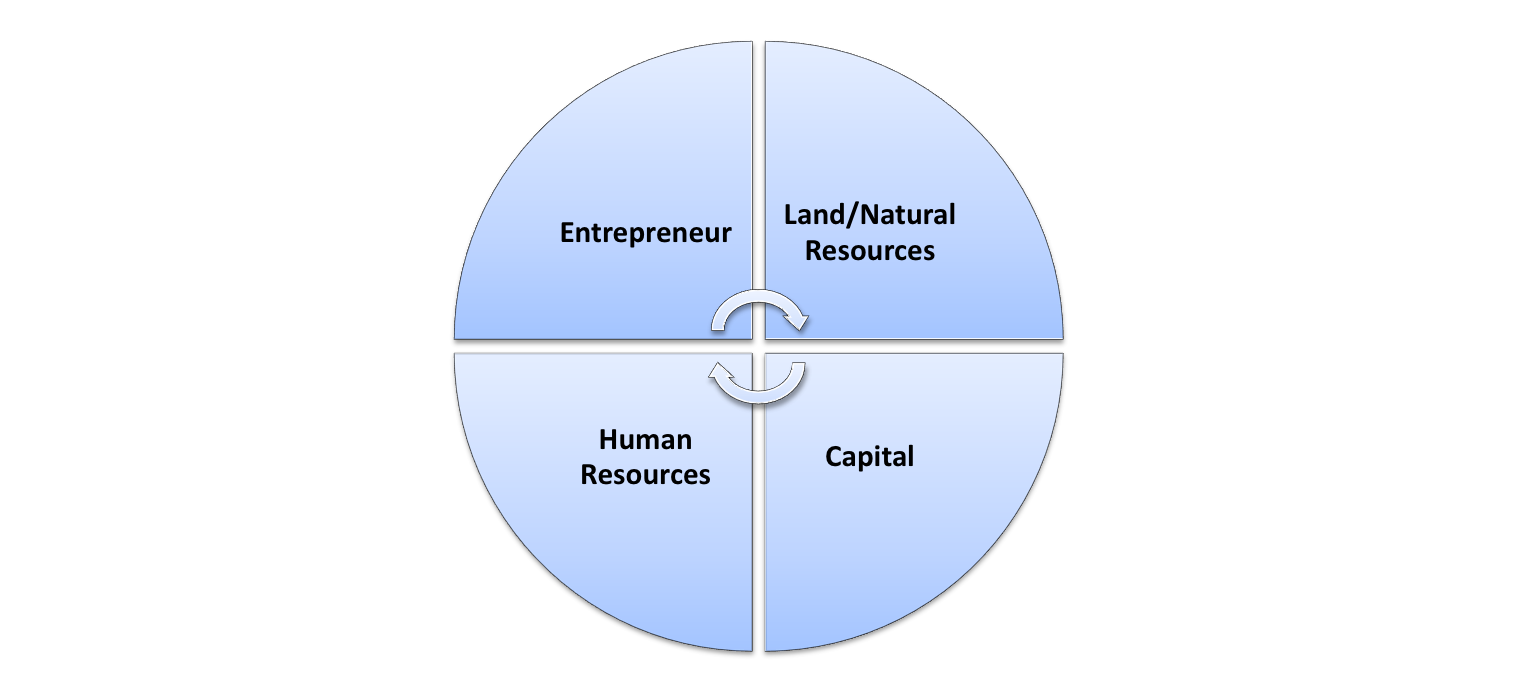 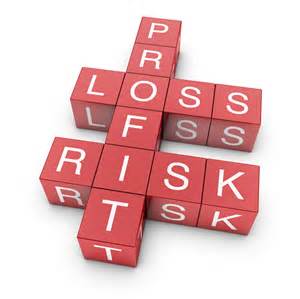 4
[Speaker Notes: Factors of production for a typical production unit include human resources/labour, capital (equipment and machine, fund), natural resources and entrepreneurship.
If the business is successful, entrepreneurs will enjoy profit for taking risk.]
Class Activity (1) – Group Discussion
Have you ever called a taxi or van via mobile apps?
Have you ever brought items from an auction or on-line shopping website?
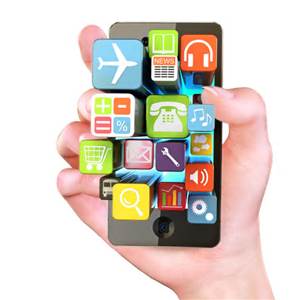 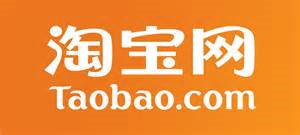 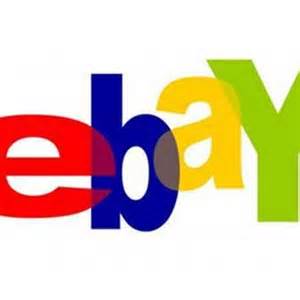 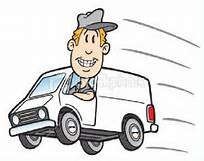 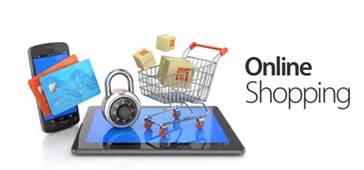 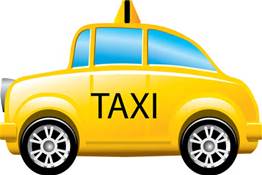 5
[Speaker Notes: Students are asked to do Worksheet (1) on the examples of GoGo Van and eBay, teacher then explains the concept of “Business model”– how a business generates revenue and earn profit.]
We approach drivers, ask them to sign up with us, and get them jobs via the app. We will take a percentage of their pay as commission.
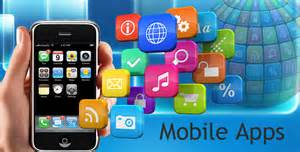 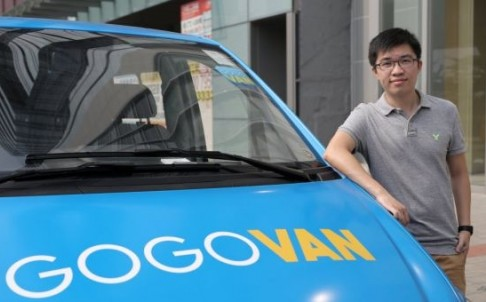 Using mobile apps and call centres as the device, customers are offered a more efficient way to call vans. 
The company is expanding to other Asian regions.
6
SCMP, 13 October, 2014
[Speaker Notes: Uber is a similar example.]
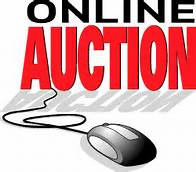 ebay is a popular channel for auctioning collectibles and the company collects transaction fees based on a percentage of sales.
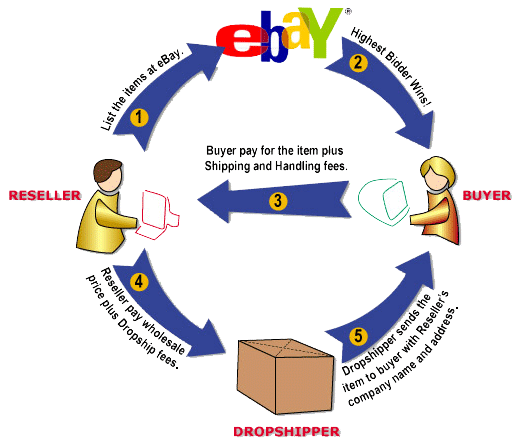 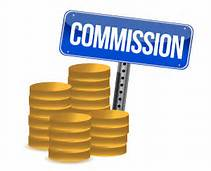 7
[Speaker Notes: It is an online person-to-person trading community on the Internet.  Buyers and sellers are brought together in a manner where sellers are allowed  to list items for sale and buyers to bid on items of interest, both sellers and buyers are also able to browse through all listed items.]
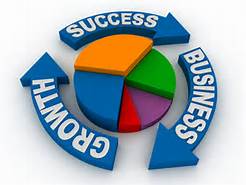 8
[Speaker Notes: Teacher concludes students’ answer on Worksheet (1) and explains the meaning of business.]
Providing employment opportunities
Satisfying consumers’ needs and wants by producing goods and providing services
Generating income for people and government
Promoting economic growth and raising people’s living standard
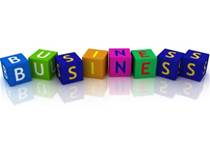 9
[Speaker Notes: Teacher wraps up by highlighting the role and importance of business in Hong Kong.]
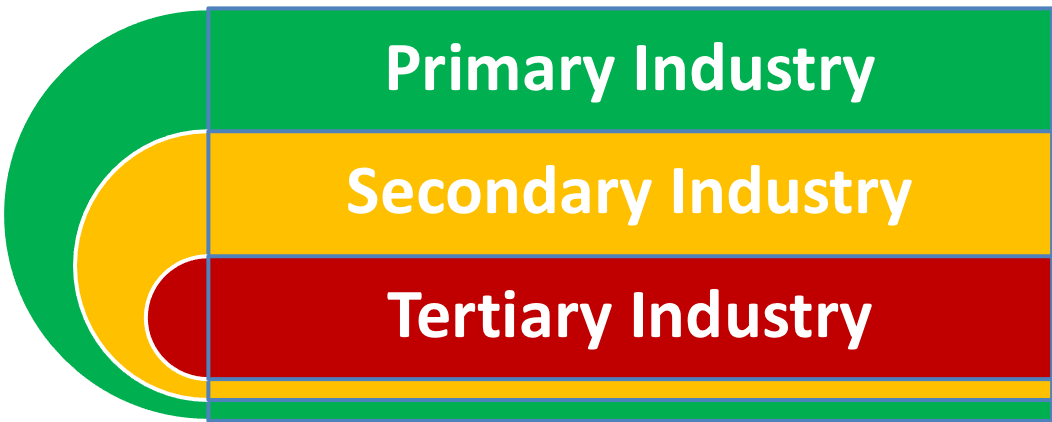 10
[Speaker Notes: These three types of industry have a close relationship and they are also interrelated.  Primary production needs products and inputs from secondary production, likewise, secondary production also needs inputs and raw materials from primary production, and finally, both industries will need services from tertiary production.   This indicates the fact that economic activities usually are not confined to one single type of industry.]
All activities that directly extract or utilise natural resources in the process of production
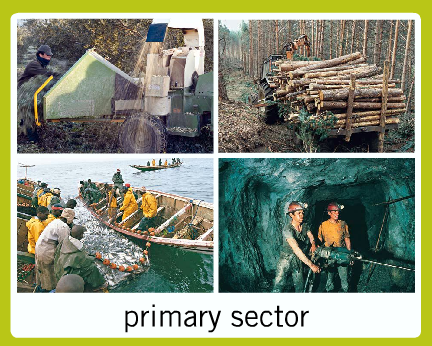 e.g. agriculture and fisheries, mining and quarrying
11
[Speaker Notes: More examples include fishing of salmon in Norway and Canada; planting coffee beans in Brazil; agriculture in Thailand and Vietnam; timbering in Indonesia, etc.]
All process of turning raw materials into finished goods or semi-finished goods
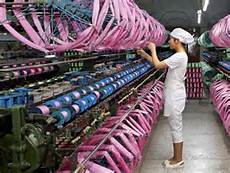 e.g. manufacturing; construction; and the supply of electricity, gas and water
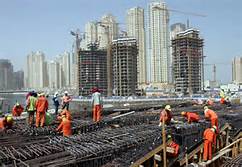 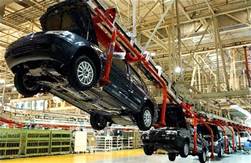 12
[Speaker Notes: There are a lot of manufacturing factories in the Mainland and it is called “The World’s Factory”.   Owing to the rising costs in the Mainland, in recent years, more and more Hong Kong manufacturing factories are located in less-developed countries such as Vietnam, Sri Lanka, Cambodia, etc.  There remains some high-value added manufacturing industries in Hong Kong now.]
All economic activities that provide services to business and consumers
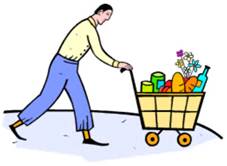 e.g. wholesale, retail and import/export trade; restaurants and hotels; transport, storage and communications; financing, insurance, real estate and business services
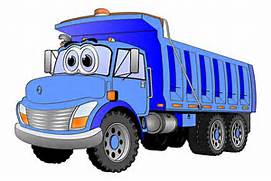 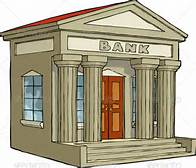 13
[Speaker Notes: Many affluent countries transformed themselves from a manufacturing-based economy to a service-based one.  These countries focus more on service industries.]
Interdependence of Industry – Example 1
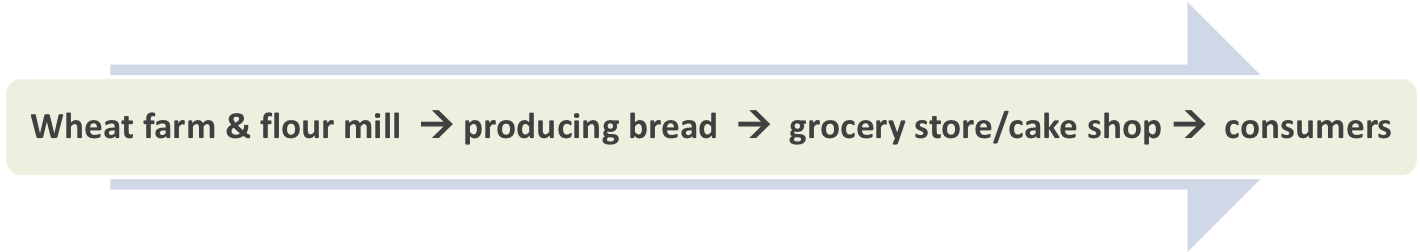 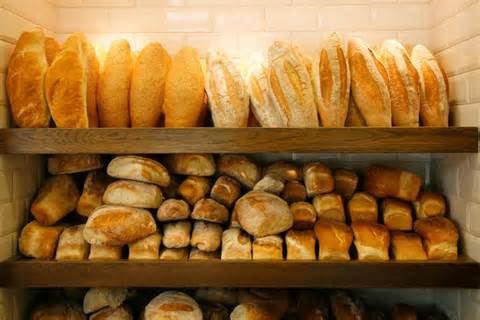 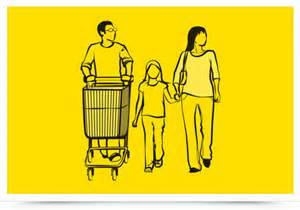 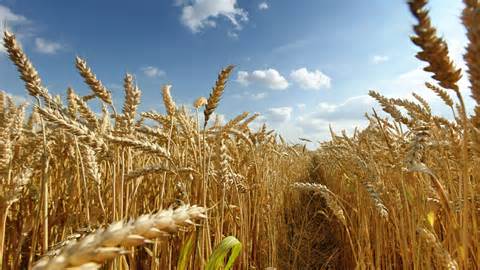 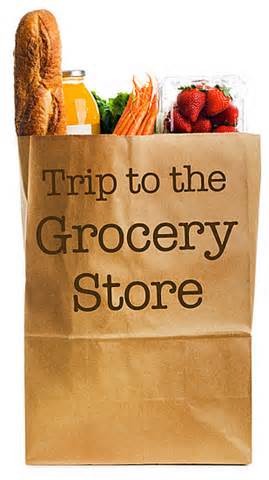 14
[Speaker Notes: A good way to understand what any business does is to view it as a system for satisfying customers by transforming lower-value inputs into higher-value outputs, from primary to secondary and finally to tertiary production.]
Interdependence of Industry – Example 2
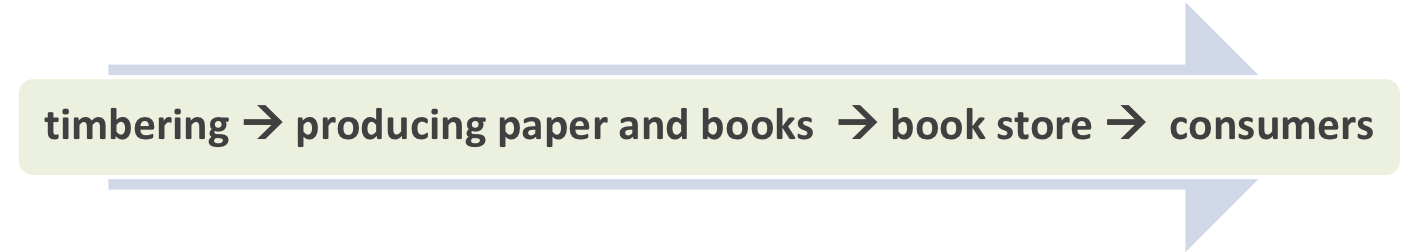 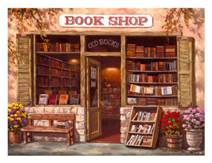 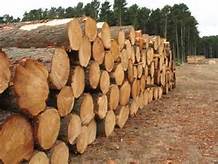 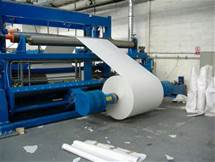 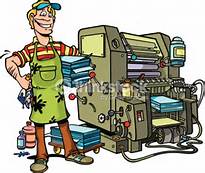 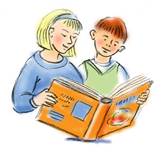 15
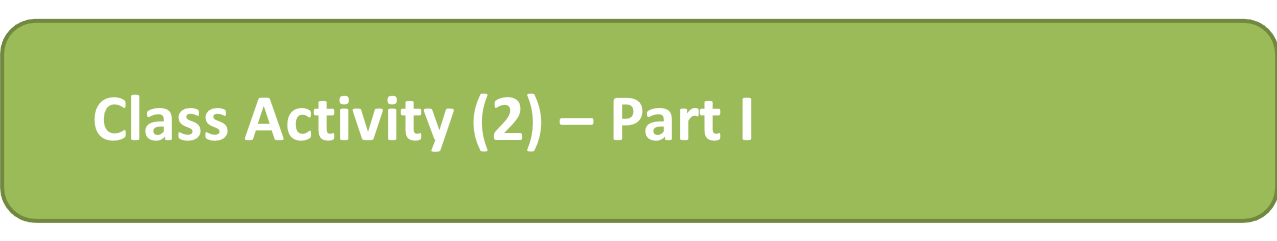 From the statistical tables, describe any observations and identify reasons for the trend of the three types of industry.
Write down your group’s observation on Worksheet 2 .
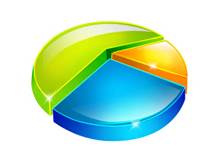 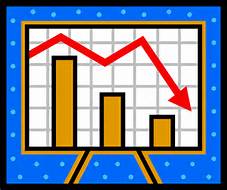 16
[Speaker Notes: Teacher distributes Worksheet 2 to students in groups of 4-5, and asks them to study the data in detail and discuss their observations about the economic activities in Hong Kong.

Table 1:  Percentage contribution to Gross Domestic Product (GDP) by economic activity (at current prices)
Table 2:  Number of Establishments by industry section 
Table 3:  Number of Persons Engaged (other than those in civil service) by industry section]
Insignificant and stable portion of primary industry
Shrinking manufacturing sector
A very high % of service industries
More construction work in recent years
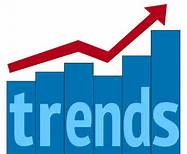 17
[Speaker Notes: Teacher asks each group to present their views and then concludes this part by summing up the trend of economic activities in Hong Kong.

Students may be able to observe other phenomenon, for examples:
flourishing service sector: many property agencies during property market boom and many retail shops and restaurants
lack of construction workers due to many infrastructure and construction work projects
not many factories in Hong Kong]
lack of natural resources  for primary production
manufacturing factories moved to Mainland China and other low-cost regions
more construction work because of more housing projects and infrastructure work in recent years
provide supporting and value-added services to companies  transforming into a service-oriented economy
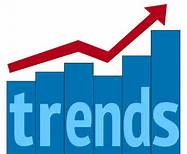 18
[Speaker Notes: Teacher guides students to think about the reasons for the trend and checks the answers on Worksheet (2).]
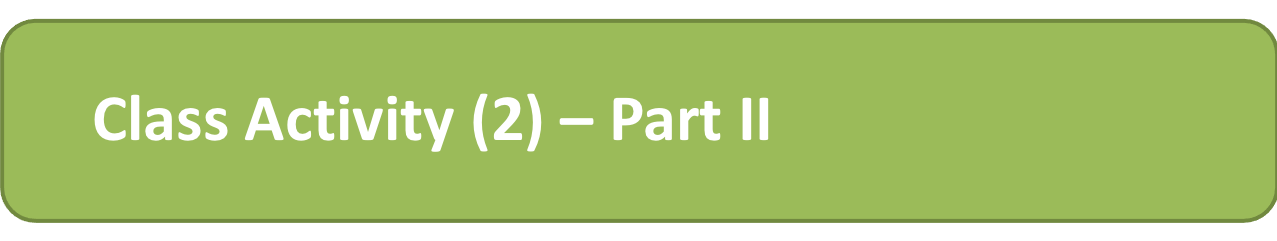 Under the existing industrial structure, what are the opportunities and potential risks to Hong Kong business?
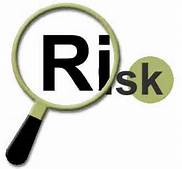 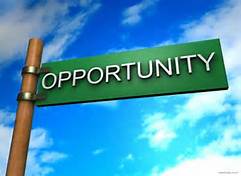 19
[Speaker Notes: Teacher asks students to discuss in groups and put the answer to the above questions on Worksheet (2).]
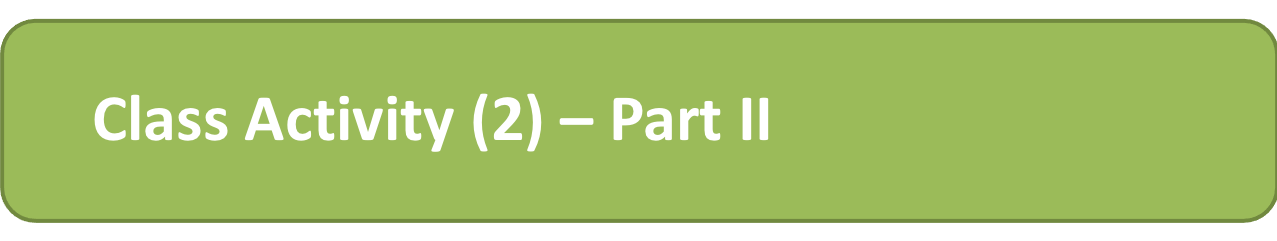 Opportunities:

Develop various kinds of service to meet diverse market needs

Attract foreign investment in service sector such as banking and finance sector

Strengthen the provision of  professional services such as accountancy, legal, marketing, etc.
Risks: 

Lack of industrial diversification and over reliance on service industries, in particular, finance and property

Service industries are more vulnerable to other countries’ economic setback

Weak in research and development  activities for secondary industries
20
[Speaker Notes: Teacher responds to students’ answer and wraps up by explaining the opportunities and risks that Hong Kong businesses are facing.]
21